ΑΖΟΥΡΙΤΗΣ - ΜΑΛΑΧΙΤΗΣ
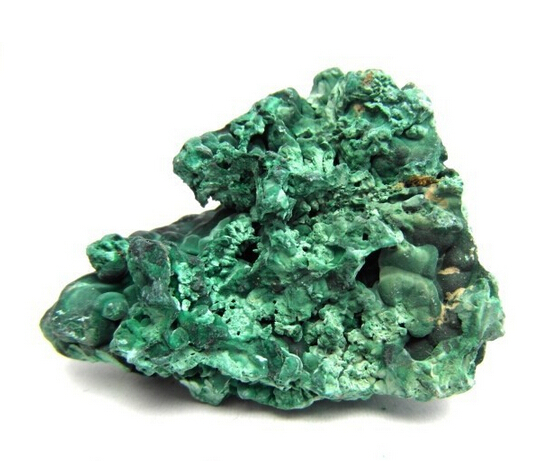 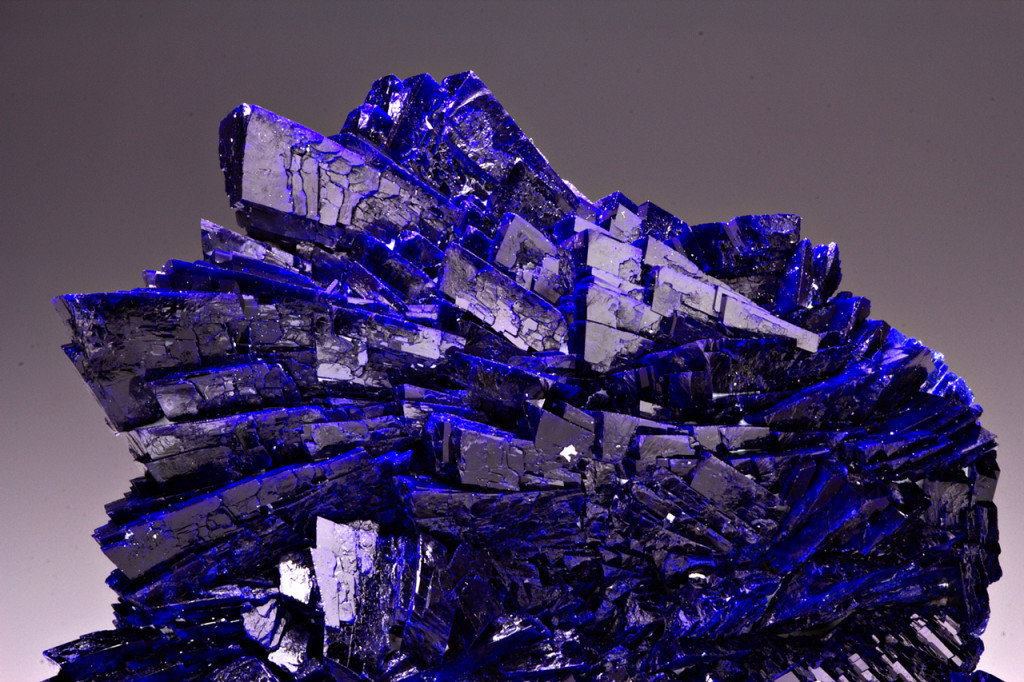 Βεροπούλου Δήμητρα   Γεωργίου Ευγενία
Κοντού Βάγια-Μαρία      Νικολοπούλου Μαρία - Μυρτώ
ΚΡΥΣΤΑΛΛΙΚΗ ΔΟΜΗ ΟΡΥΚΤΟΥ
Οι κρύσταλλοι του αζουρίτη και του μαλαχίτη ανήκουν στο μονοκλινές σύστημα συμμετρίας στο οποίο κανένα ζεύγος εδρών δεν έχει το ίδιο μήκος , πλάτος ή ύψος με κάποιο άλλο. 
Ο μαλαχίτης αναπτύσσεται σε μικρούς ινώδεις κρυστάλλους και ο αζουρίτης σε μεγαλύτερους πιο ισομετρικούς. Ψευδομόρφωση :Αν η εσωτερική δομή ή η χημική σύσταση ενός κρύσταλλου μεταβληθεί, χωρίς, εντούτοις, να μεταβληθεί η εξωτερική του μορφή, τότε δημιουργείται ένα ορυκτό, ψευδόμορφο του αρχικού.
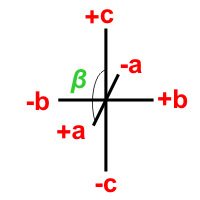 ΧΗΜΙΚΗ ΣΥΣΤΑΣΗ ΟΡΥΚΤΟΥ
Από χημική άποψη, ο αζουρίτης είναι βασικός ανθρακικός χαλκός, με μοριακό χημικό τύπο Cu3(CO3)2(OH)2  και είναι ανάμιξη δύο μερών ανθρακικού χαλκού με ένα μέρος υδροξειδίου του χαλκού. Το 55.2% της μάζας του είναι χαλκός.
Ο μαλαχίτης είναι δευτερεύον ορυκτό του χαλκού γι’ αυτό συνδέεται και με τον αζουρίτη. Έχει χημικό τύπο Cu2(OH)2CO3.
ΟΜΑΔΑ ΠΟΥ ΑΝΗΚΕΙ ΤΟ ΚΑΘΕ ΟΡΥΚΤΟ
Ο αζουρίτης και ο μαλαχίτης είναι μέλοι της ομάδας των ανθρακικών ορυκτών. 
 
Σκηρότητα :μαλαχιτη και αζουριτης :Ημίσκληρα
ΕΙΚΟΝΑ ΑΖΟΥΡΟΜΑΛΑΧΙΤΗ
ΑΠΟ ΤΙ ΕΠΙΡΕΑΖΕΤΑΙ Ο ΑΖΟΥΡΟΜΑΛΑΧΙΤΗΣ
O αζουρομαλαχίτης επειδή είναι ορυκτό του χαλκού έχει κοινό σημείο τηξεώς (<1084° C ) και κοινό σημείου βρασμού (2582° C )
Θερμική συμπεριφορά : χάνει νερό σε περίπου 315° C αφήνοντας tenorite
Είναι εύκολα διαλύτο σε αραιά οξέα .Πολύ διαλύτα σε νερό που περιέχει CO2
ΧΡΗΣΕΙΣ ΟΡΥΚΤΩΝ
Αρχικά ο αζουρομαλαχίτης χρησιμοποιόταν ως μετάλλευμα του χαλκού ,μετά έγινε αντιληπτό ότι μπορούσε να χρησιμοποιηθεί ως διακοσμητικός λίθος.
Ο αζουρίτης ήταν σημαντικός στην Αρχαία Ανατολή ως μπλε χρωστική ουσία στις τοιχογραφίες και σήμερα παραμένει σημαντικός στην παραγωγή βαφής. Η χρήση του στην δημιουργία κοσμημάτων είναι περιορισμένη λόγω της μαλακότητας του (3,5-4 κλίμακα Mohs) που δυσκολεύει την επεξεργασία του.
ΓΕΩΓΡΑΦΙΚΗ ΚΑΤΑΝΟΜΗ
Ο αζουρίτης στην Ελλάδα βρίσκεται στην Μακεδονία, την Θάσο, το όρος Όθρυς και το Λαύριο.
Ο μαλαχίτης βρίσκεται σε μικρές ποσότητες στο Λαύριο, στη Χαλκιδική και το όρος Όθρυς.
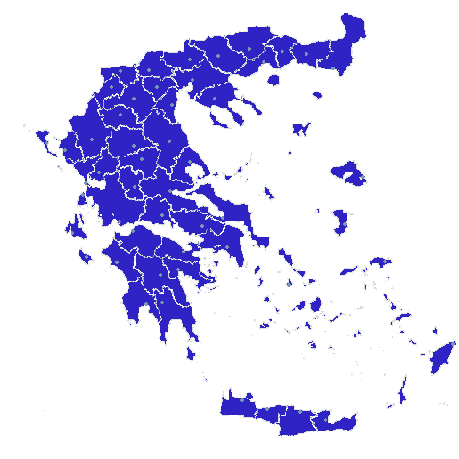 ΒΙΒΛΙΟΓΡΑΦΙΑ
Mindat.org
Mineral.net
Wikipedia.com
μουσείο φυσικής ιστορίας κρήτης 
 olympusmuseum.gr
http://www.geo.auth.gr
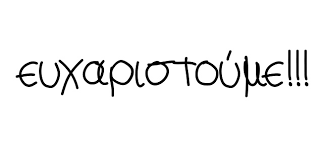